Learning Objective
I will be able to determine acceleration from displacement functions
Success Criteria
At the end of the lesson, I will be able to:
Apply the concept of the second derivative as the rate of change of the first derivative function 
Identify acceleration as the second derivative of position with respect to time
Determine acceleration from displacement functions
Activating Prior Knowledge
Average rate of change for a function
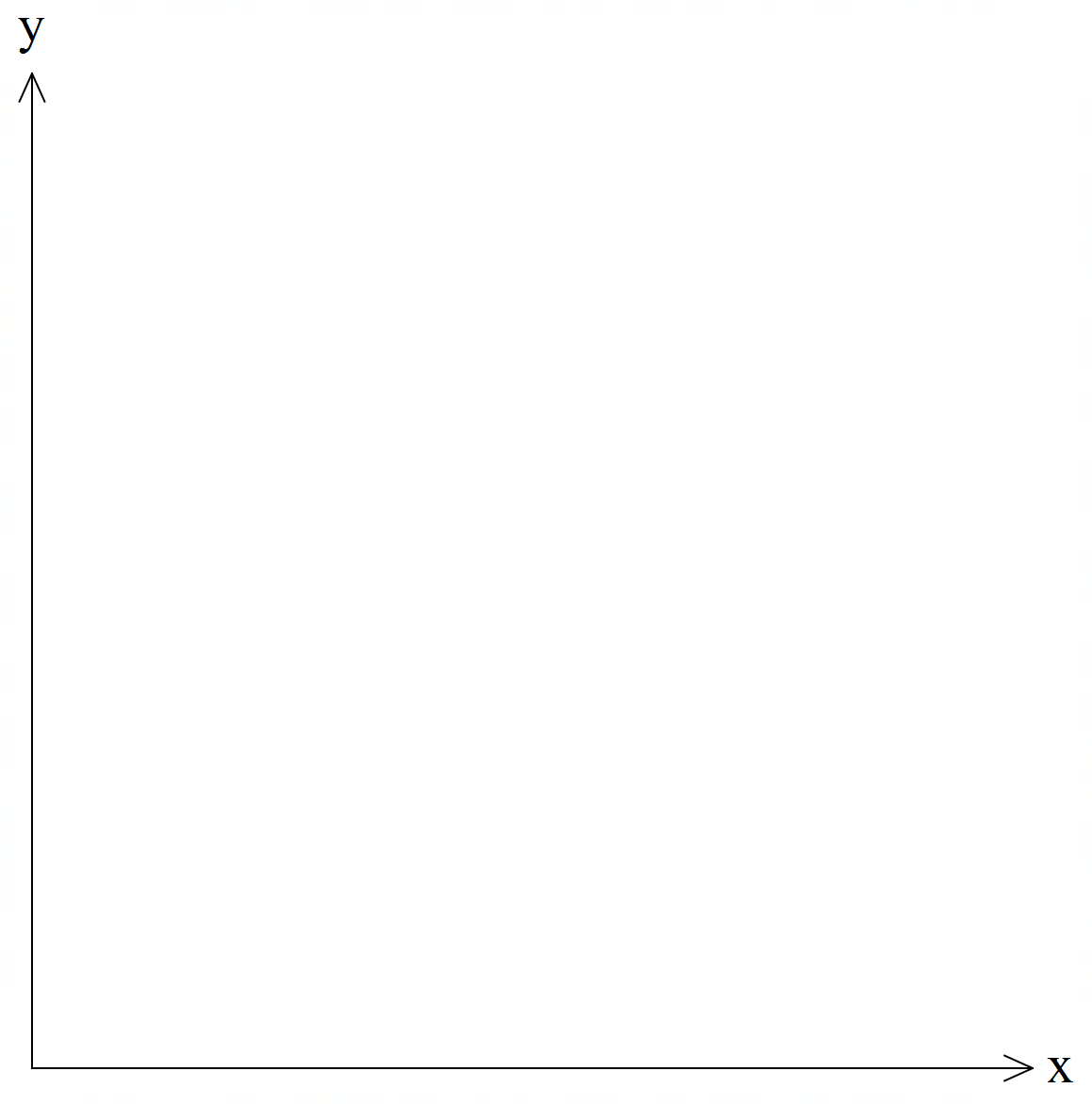 B
A
Activating Prior knowledge
Instantaneous rate of change
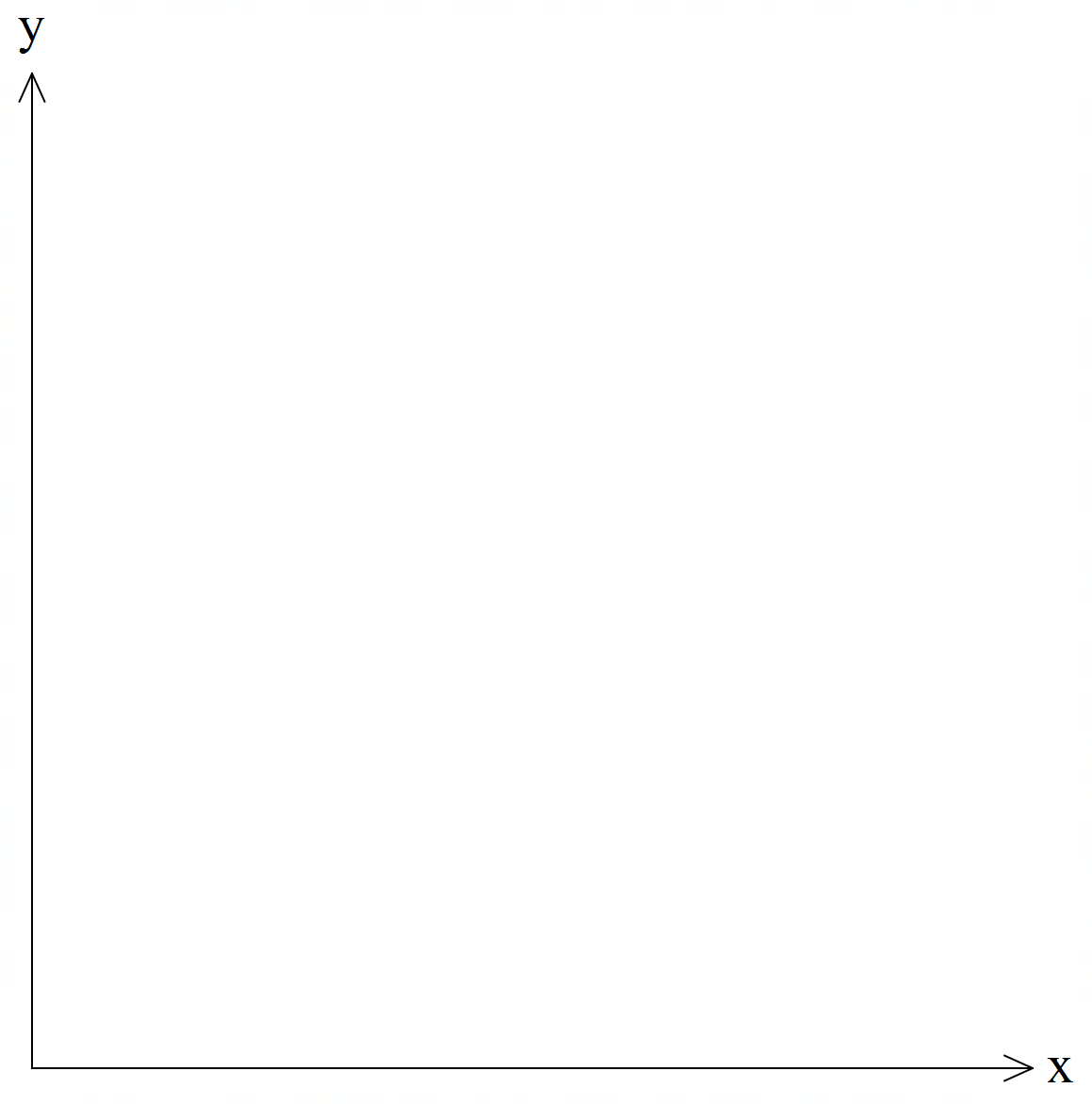 A
Guided Practice (Recap – To be reviewed at own time)
Rates of Change
Guided Practice
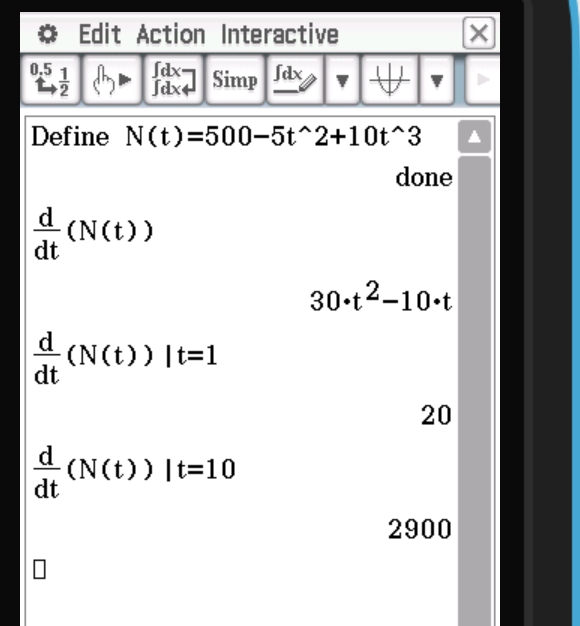 Guided Practice
Guided Practice
Applications of Motion
Guided Practice (Applications of Motion – Q1 from Sadler Ex 2C)
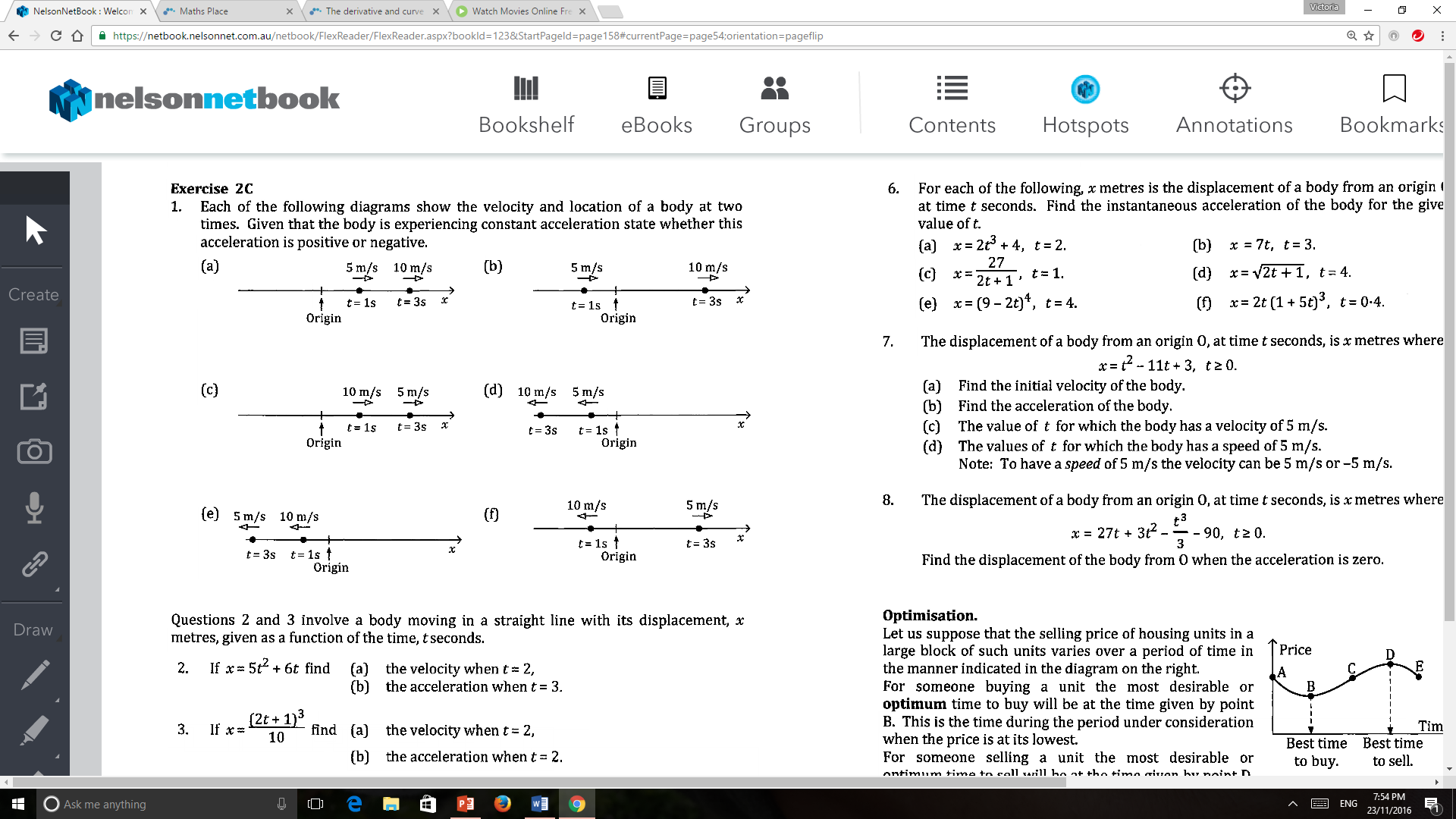 Acceleration is POSITIVE as the velocity increases in the positive direction.

Acceleration is POSITIVE – similar reasoning to above.

Acceleration is NEGATIVE as we are decreasing the velocity in the positive direction.

Acceleration is NEGATIVE as we decreasing the velocity from 5m/s in the negative direction to 10m/s in the negative direction.

Acceleration is POSITIVE as we are increasing the velocity from 10m/s in the negative direction to 5m/s in the negative direction.

Acceleration is POSITIVE because at t = 1, the velocity is negative but at t = 3, the velocity is now positive.
Guided Practice
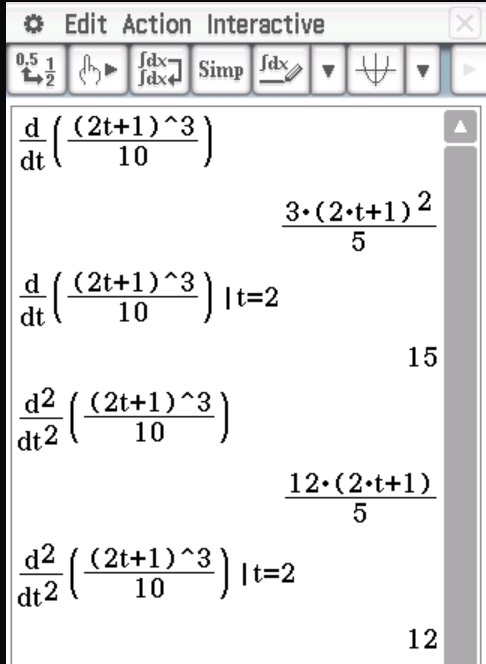 Guided Practice
Guided Practice
Guided Practice
Guided Practice
Express original function in terms of m,
Independent Practice
Complete Cambridge Ex 5B